OMBA AGM October 2022
Joint Chairman’s Report
Acknowledgements
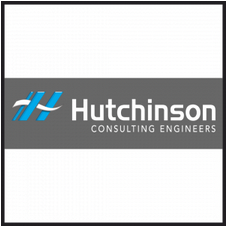 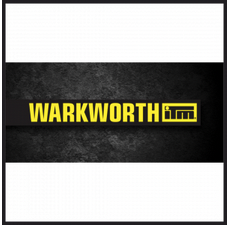 Murray Chapman – General Manager
Lauren Kumerich – Marketing & Communication Manager
Alison Hitchcock – Manager of Information Center

Sponsors for ongoing support
Committee Members
OMBA members 
Volunteers for various events
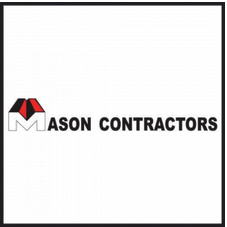 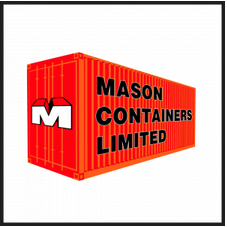 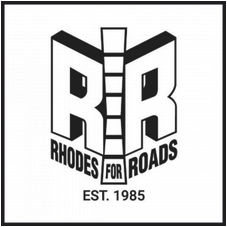 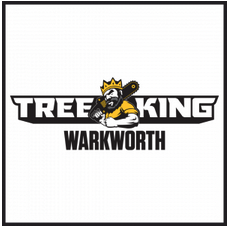 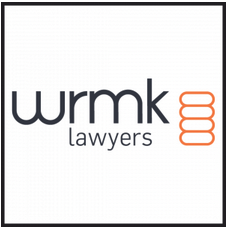 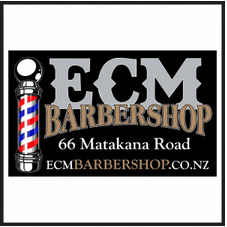 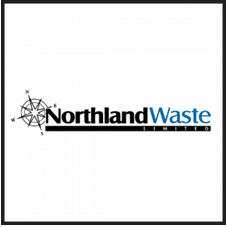 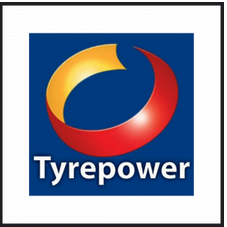 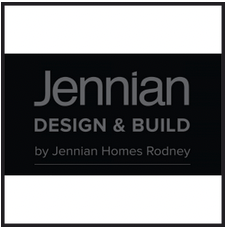 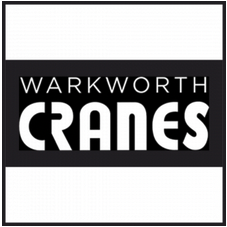 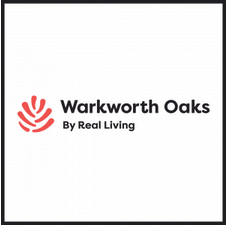 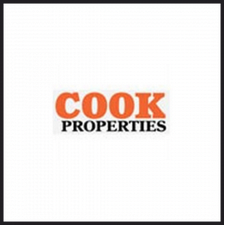 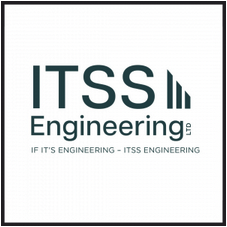 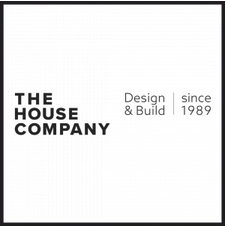 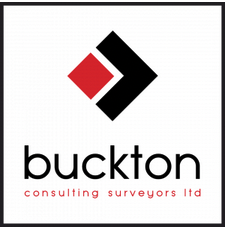 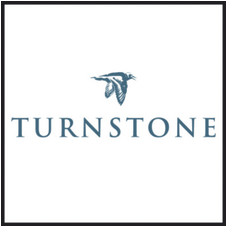 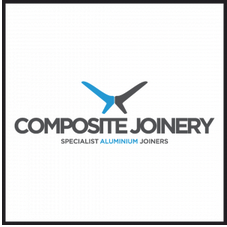 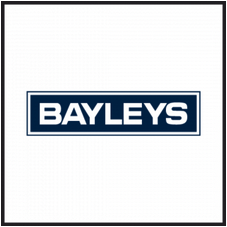 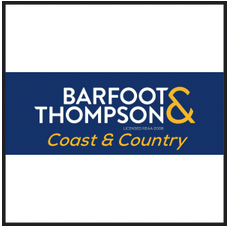 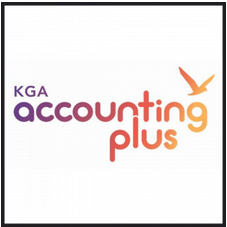 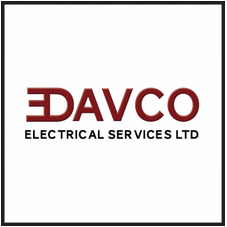 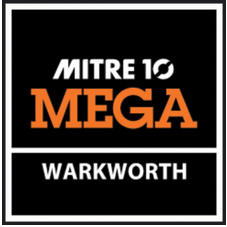 BID Update
Ongoing management of relationship with AKL Council
Update Constitution to align AKL Council Business Improvement District Policy
Positive feedback on how we manage our BID

BID budget currently @ 142k/pa (collected through rates)
Shortfall in operations budget is funded by sponsors & associate members – thank you
Advocacy
Key part of OMBA work, especially with growth rates in our area
Strong local voice is critical to be represented in Super City plans
Fortunate with lot of local expertise (planning, roading, infrastructure…)
OMBA compared with Waiheke Island as most vocal BID
Ongoing challenges to maintain character of the area + encourage growth for families and business

Success largely due to positive working relationships with local MP’s, Local Community Board and & other community group
Special thanks to Beth Houlbrooke for support and energy as the local board representative for OMBA
Advocacy success to date:
Hill Street –  Successful in securing funding for detailed design, land purchase & procurement;  Current design doesn’t meet local requirements so ongoing lobbying with AT to upgrade the design
Motorway Tolls – Strong & persistent lobbying of local MPs helped persuade Minister of Transport not to impose tolls; direct positive impact to all community & visitors to the region
Auckland Council – Successfully campaigned and lobbied against removal of the Weir (excellent support from Councilor Greg Sayers)
Watercare – Strong voice against new WW main running through main street of WW – would have road shut down for 12-18 months.  Working on alternative routes with them.
Center Plan – ongoing participation along with other community groups to develop a suitable and vibrant Center Plan for WW.
Supporting Growth Alliance (SGA) –  Positive engagement with SGA now resulting in regular engagement on business cases for Sandspit Link, Western Collector, Southern Motorway interchange + upgrade larger park & ride @ end of motorway
Other advocacy – Engaged to make Tourist Destination Plan less Matakana-centric; lobbying Government on Wetlands legislation, submission to Government and Council on Medium Density Housing Intensification, illegal parking & safety issues in Industrial roads + reverse sensitivity issues between FUZ/Residential and live zoned Industrial land.
2022 OMBA AGM Agenda
Apologies
2. Minutes from AGM 2021 – The Minutes of the previous AGM held 28th October 2021 were distributed and received and are confirmed as a true and correct record of the business transacted.
Resolution 1: That the One Mahurangi Business Association receive and confirm the 2021 AGM Minutes of the One Mahurangi Business Association (held on ZOOM on 28th October 2021).
3. Executive Committee Reports.
Co-Chairperson’s ReportResolution 2: That the One Mahurangi Business Association receive the receive the 2021/2022 Co-Chairperson’s Report (being governance update and report on strategic achievements from the 1 July 2021 to 30 June 2022 financial year).
Manager’s ReportResolution 3: That the One Mahurangi Business Association receive the 2021/22 Managers Report (being the report of the Operations Teams’ activities for the 1 July 2021 to 30 June 2022 financial year).
4. Treasurer’s Report - Our Treasurer will take us through the 2021/22 financialstatements, audit report and signed audit management letter, an update on thebudget for 2022/23, and the proposed budget for 2023/24.
Resolution 4: That One Mahurangi Business Association receive and approve theAnnual Financial Statements for the Financial Year 1 July 2021 to 30 June 2022Resolution 5: That the One Mahurangi Business Association:
a) approve the following financial year 2023/2024 draft budget which includes a BID targeted rate grant amount of $142,000 for 2023/2024 financial year. Further ask the Rodney Local Board recommend to the Governing Body the amount of $142,000 be included in the Auckland Council draft 2023/24 annual budget consultation process.
b) delegate authority to the executive committee to approve and sign off any update or revised draft budget document and the BID targeted rate grant amount for 2023/2024 as required.
5. Appointment of Auditor (R34.1) for the year ahead
Resolution 6: That the One Mahurangi Business Association appoint ABA Audit Ltd as Auditor for the One Mahurangi Business Association for the 2022/2023 financial year.

6. Receive and approve the 2023/2024 Business Plan
Resolution 7: That One Mahurangi Business Association approves the Business Plan for the period 1 July 2023 to 30 June 2024. That the Association note that the Executive Committee has authority under the Rules of the Association to make changes to the Business Plan as necessary through the period.
7. Special Resolution: That the One Mahurangi Business Association existingconstitution (rules) document (dated Dec 2020) be replaced with the proposed new constitution (rules) dated Sep 2022 presented at the Annual General Meeting of the One Mahurangi Business Association on 19th October 2022 and that such alterations be affected by replacing the existing constitution document (dated Dec 2020) with the proposed One Mahurangi Business Association constitution (dated Sep 2022). A copy of the proposed new constitution (dated Sep 2022) can be viewed on www.onemahurangi.co.nz/agm-2022/
Reason: Amendments of the current constitution (rules) of the One MahurangiBusiness Association are required to ensure those rules pertaining to the BIDprogramme and BID targeted rate grant are not inconsistent with the AucklandCouncil Business Improvement District (BID) Policy (which has been updated).
8. Election of Committee Members: Nominations for the Committee are to beannounced. An election of members for the Committee shall be carried out inaccordance with rule 14 of the constitution.
Resolution 9: That the One Mahurangi Business Association approves theappointment of all elected members to the Committee for 2022/2023.Nominations and elections for Chairperson, Treasurer and Secretary shall be carried out in accordance with Rule 15 of the Constitution and will be done at the first Committee meeting following the AGM.Resolution 10: That subject to the election at the first Committee meeting following the AGM, the One Mahurangi Business Association approves the appointment of the Chairperson, Treasurer and Secretary for 2022/2023.

9. Close of Meeting